Cultuureducatie, W&T en wereldoriëntatie
Barend van Heusden

SLO-Conferentie ‘Wetenschap en technologie bij de zaakvakken’
Utrecht, 16 april 2015
2
Inleiding
Wat hebben wetenschap, techniek en wereldoriëntatie met cultuur te maken?

Waarom zouden we W&T, WO en CO (cultuuronderwijs) met elkaar moeten verbinden?
3
Het eenvoudige antwoord
Wetenschap en techniek zijn vormen van cultuur en beïnvloeden de cultuur

Cultuuronderwijs is onderwijs in reflectie (op cultuur)

Dus: wetenschap en techniek zijn onderwerp van cultuuronderwijs
4
Het complexe antwoord
Onze kennis van de natuur is een cultureel gegeven. Cultuur is de natuur van de mens.

Eerder dan om verschillende domeinen gaat het om verschillende aspecten, of dimensies, van een complexe werkelijkheid.

Om die complexiteit te kunnen hanteren, is inzicht in de onderliggende structuur nodig.
Cultuur
Wij zijn onze herinnering: opgeslagen in ons lichaam, in de voorwerpen om ons heen, in de taal en in externe media (beeld, schrift, analoog en digitaal)
	Maar…

2. 	Wij vallen niet samen met mijn onze herinnering – wij zijn ook de ervaring van een verschil, van een hier en nu, een actualiteit.
Cultuur (vervolg)
De ervaring van verschil tussen herinnering en actualiteit genereert
	
intentionaliteit,
tijdsbesef (heden, verleden, toekomst),
een zekere vrijheid (mogelijkheden),
onzekerheid en angst…,
... en zelfbewustzijn.
Vaardigheden
Ik ben (wij zijn) wat ik met mijn herinnering kan doen:

	het waarnemen van overeenkomsten
	het maken van nieuwe vormen (voorwerpen)
	het categoriseren met behulp van begrippen
	en het analyseren in termen van structuren
sensorisch (accommodatie)
motorisch (assimilatie)
waarnemen
verbeelden
concreet
analyseren
conceptualiseren
abstract
cultuur
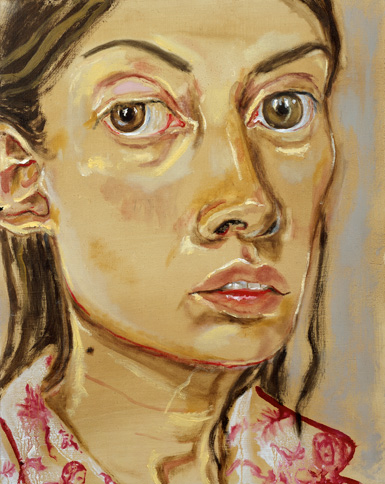 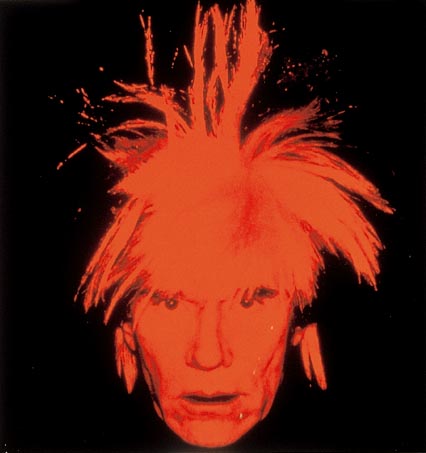 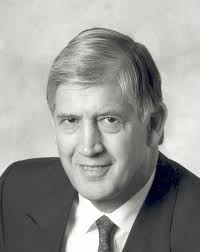 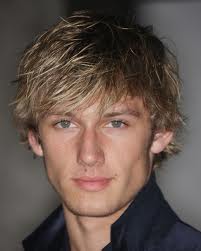 human face
gezicht
nägu
sensorisch (accommodatie)
motorisch (assimilatie)
observatie
techniek
concreet
wetenschap
theorie
taal
abstract
cultuur
Media
Cultuur maakt gebruik van vier typen media:

Het lichaam (waarnemen - ‘overeenkomst’) – luisteren, hummen
Voorwerpen (maken - ‘artefact’) – melodie, instrument
Taal (conceptualiseren - ‘begrip’) – lied, symboliek 
Grafische media (analyseren - ‘model’) - partituur
Cultuur en media
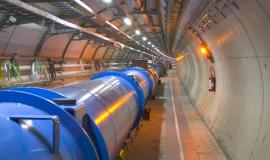 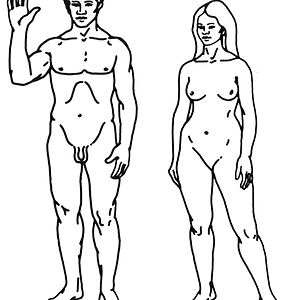 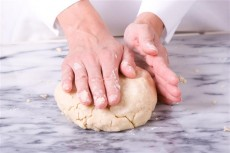 lichaam
voorwerpen
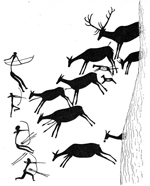 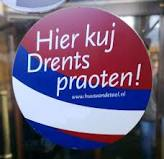 grafisch
taal
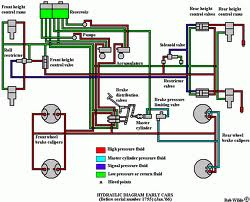 Cultuur kan ook betrekking hebben op cultuur zelf: het cultureel (zelf)bewustzijn of de metacognitie

Vormen van cultureel bewustzijn of metacognitie:
waarneming van cultuur (nieuws)
verbeelding van cultuur (kunst) 
conceptualisering van cultuur, of (zelf)begrip (ideologie)
analyse van cultuur (filosofie; wetenschap)
sensorisch (accommodatie)
motorisch (assimilatie)
waarnemen van cultuur, bijv. nieuws, mode
verbeelden van cultuur, bijv. kunst, amusement
concreet
analyseren van cultuur, bijv. wetenschap
conceptualiseren van cultuur, bijv. religie, filosofie
abstract
Cultureel (zelf)bewustzijn
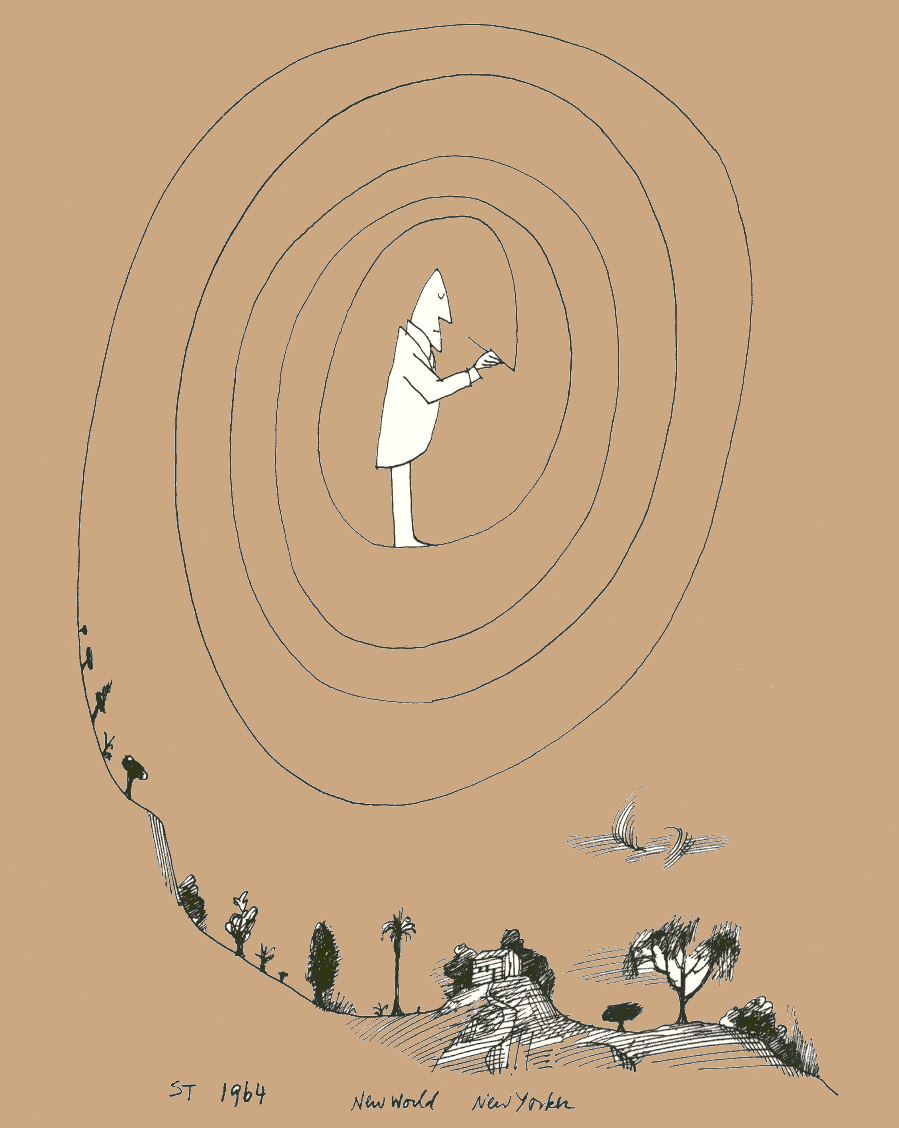 OSL Ravenstein
15
16
Onderwijs
Verschillende vakken?

Dezelfde vaardigheden,

dezelfde media,

maar verschillende onderwerpen.
17
Onderwijs (nu)
Vaardigheden
Waarnemen     Verbeelden     Conceptualiseren     Analyseren
Onderwerpen
Natuur anorganisch    Natuur organisch    Leven    Gedrag Techniek    Cultuur
Media
Lichaam     Voorwerpen     Taal     Grafisch
18
Onderwijs (anders)
Vaardigheden
Waarnemen     Verbeelden     Conceptualiseren     Analyseren
Onderwerpen
Natuur anorganisch    Natuur organisch    Leven    Gedrag   Techniek    Cultuur
Media
Lichaam     Voorwerpen     Taal     Grafisch
19
Dank voor uw aandacht